Rhythm
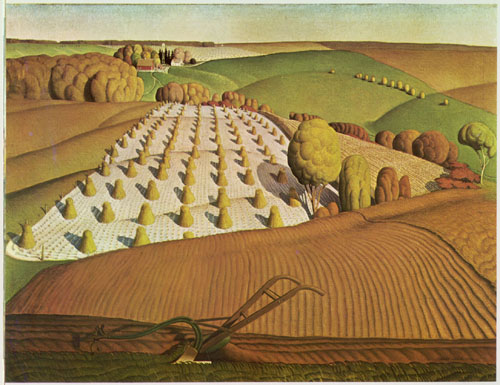 Grant Wood, Fall Ploughing 1931
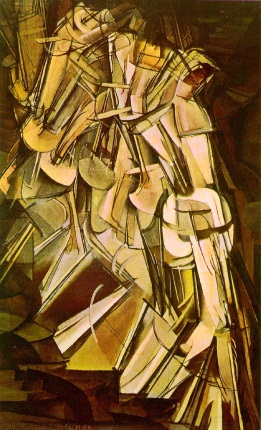 Marcel Duchamp, Nude Descending a Staircase
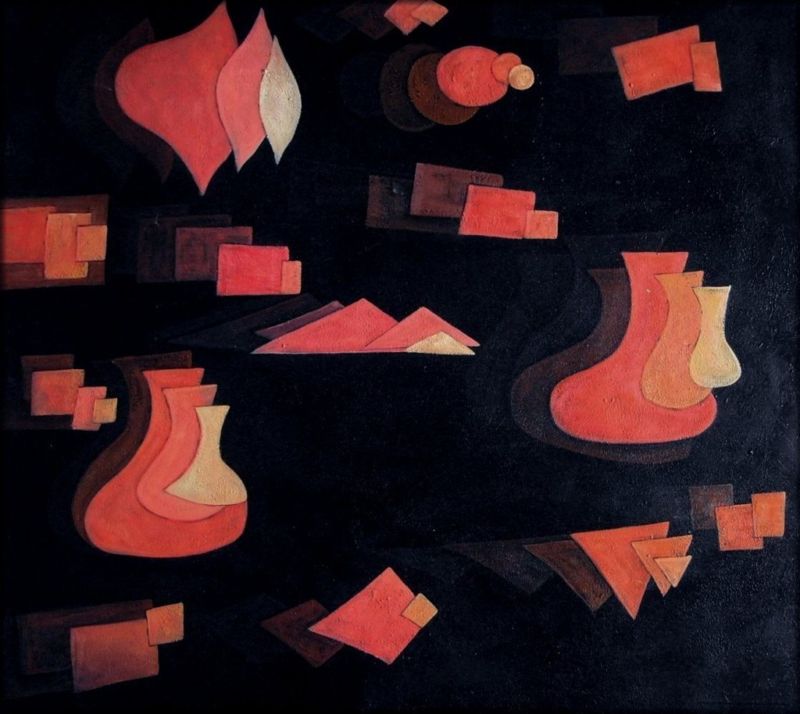 Paul Klee, Fugue in Red, 1921
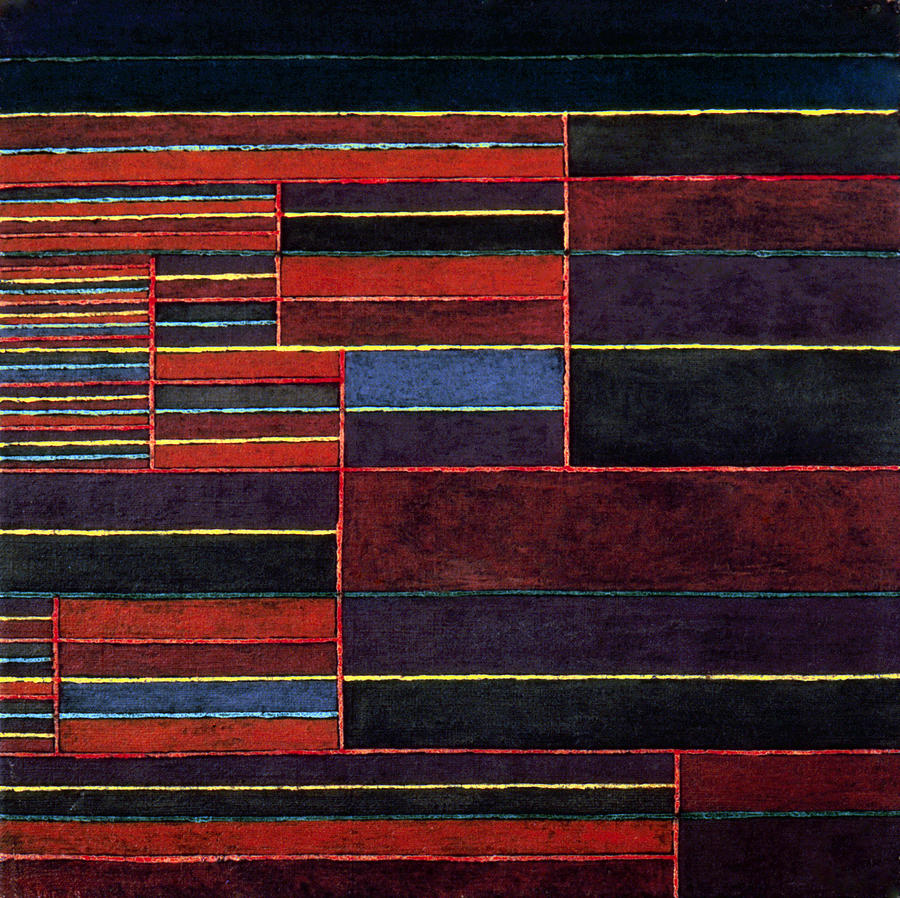 Paul Klee, Six Threshholds
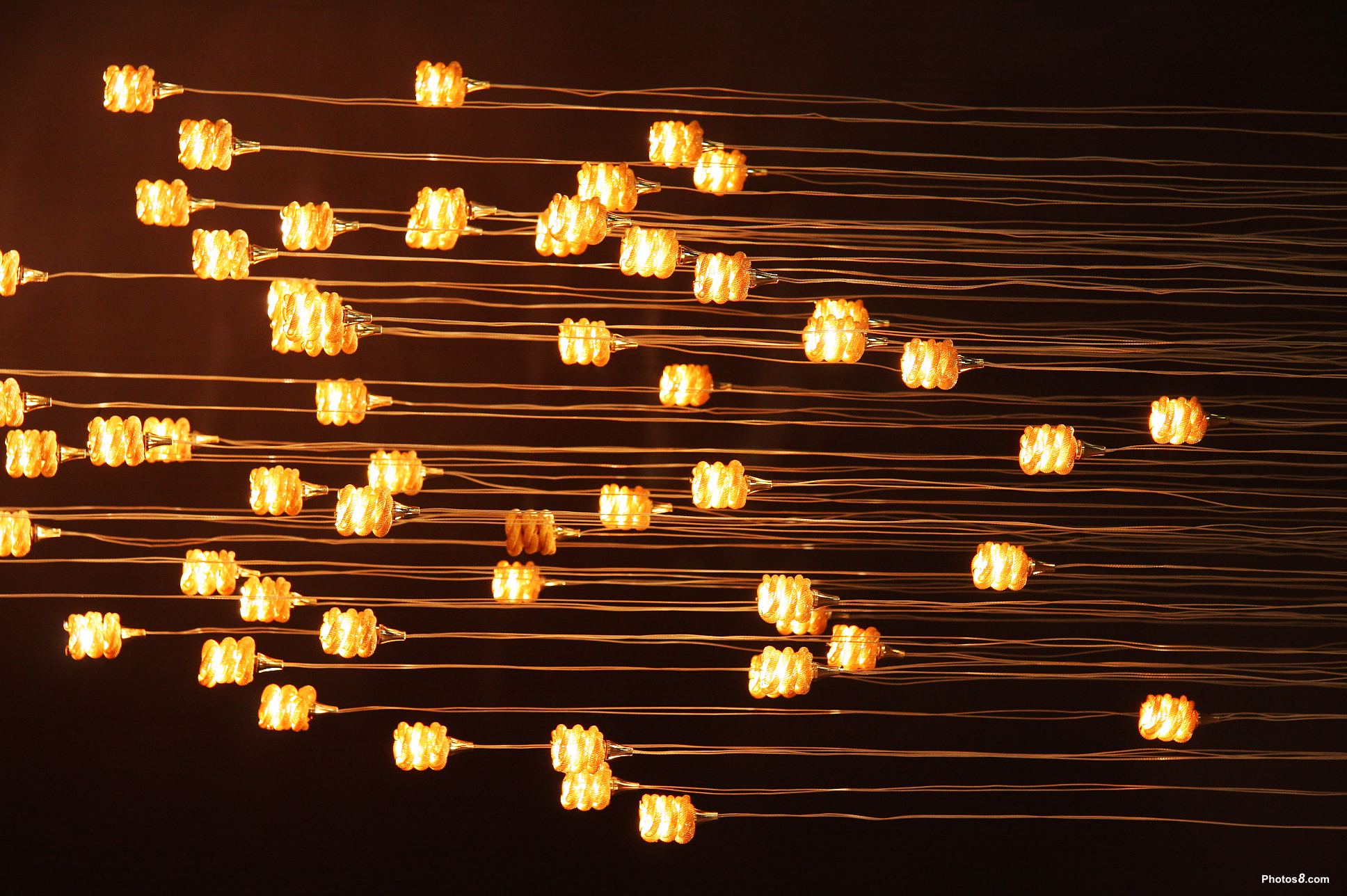 Rhythm in a Photograph
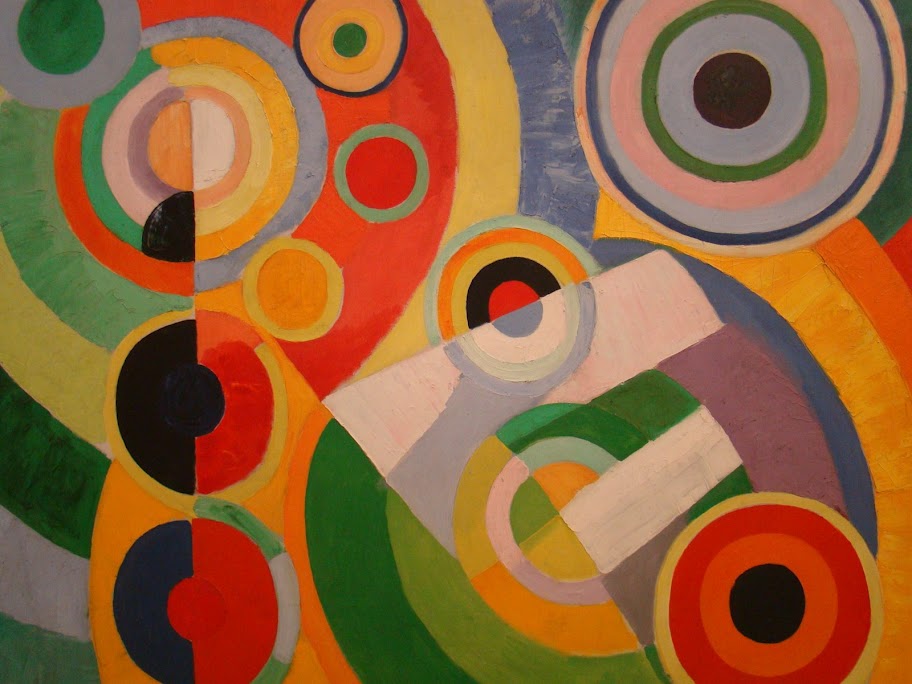 Robert Delaunay, Rhythm, Joie De Vivre
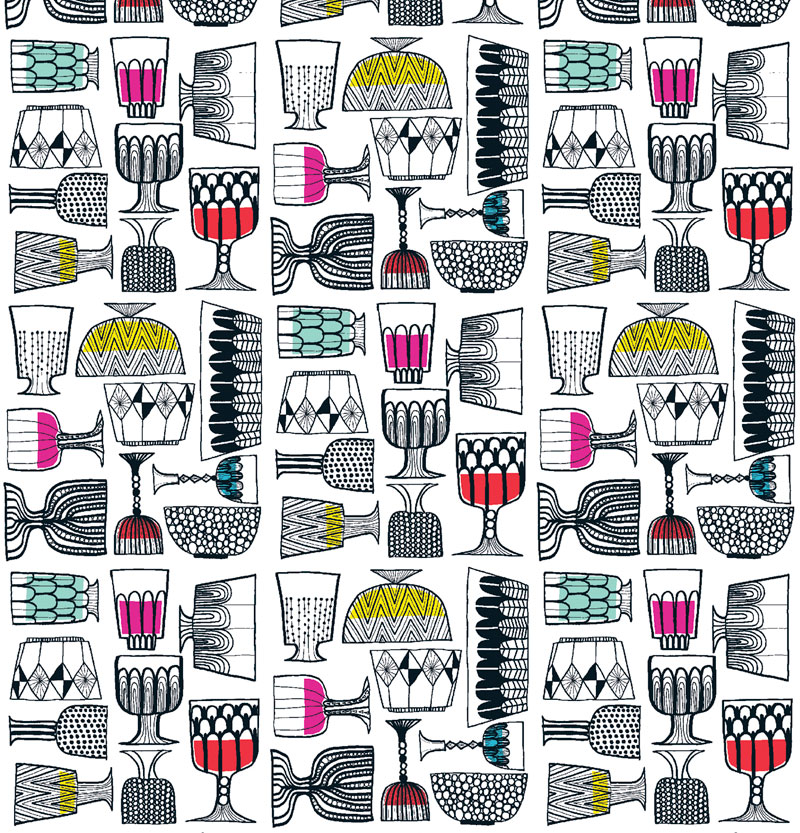 Marimekko Glasses
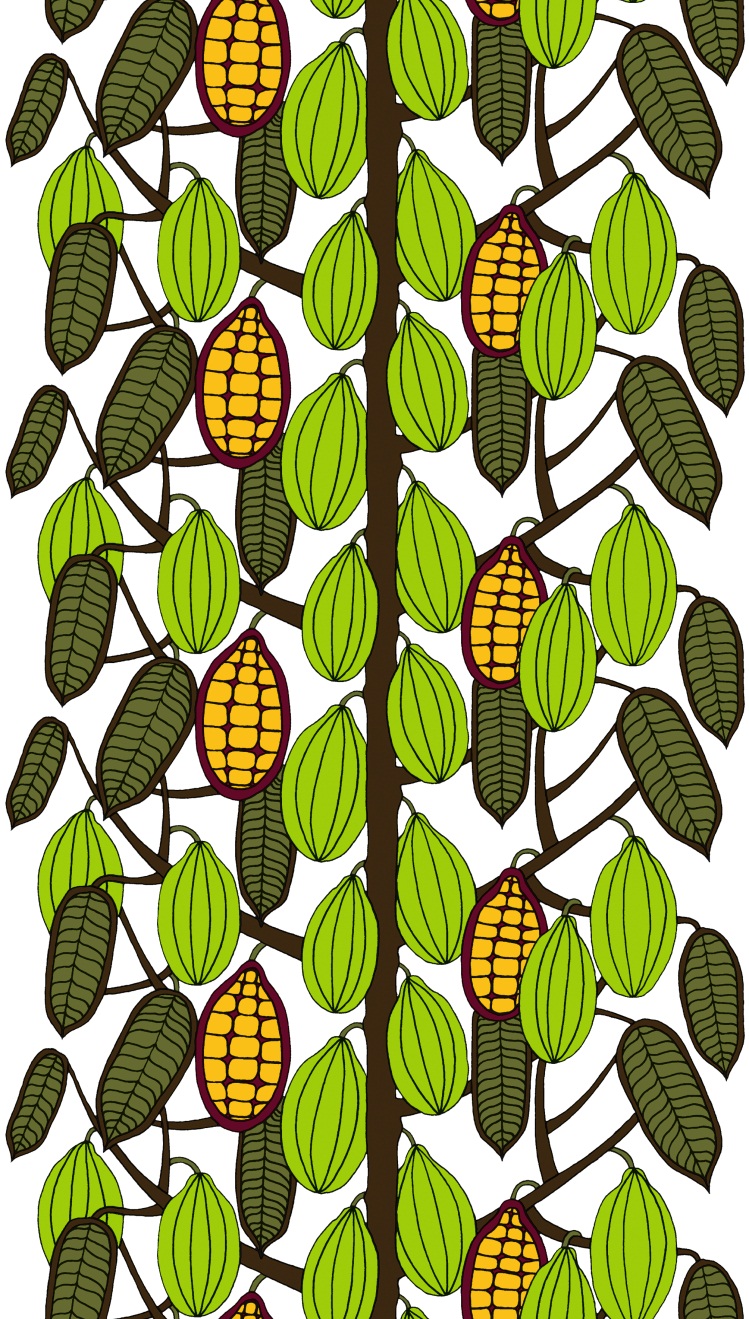 Marimekko Kaakaopuu
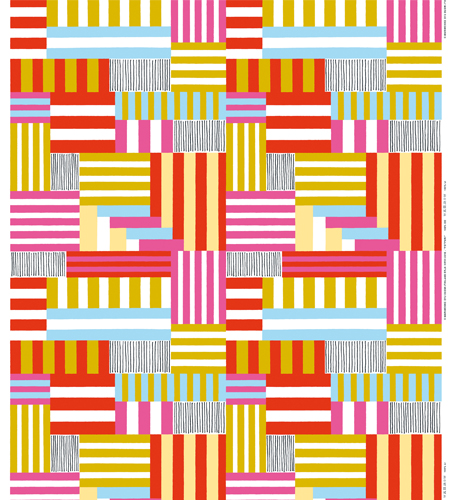 Marimekko Potpuri
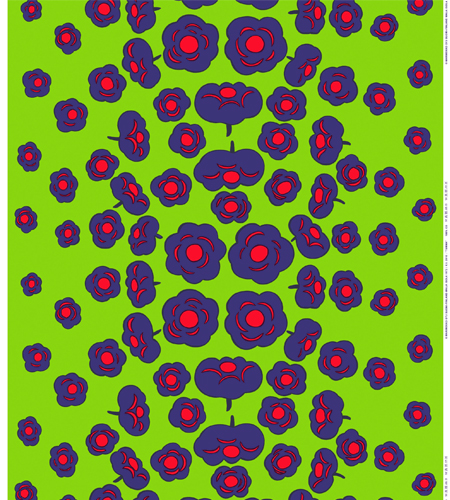 Marimekko Tuma
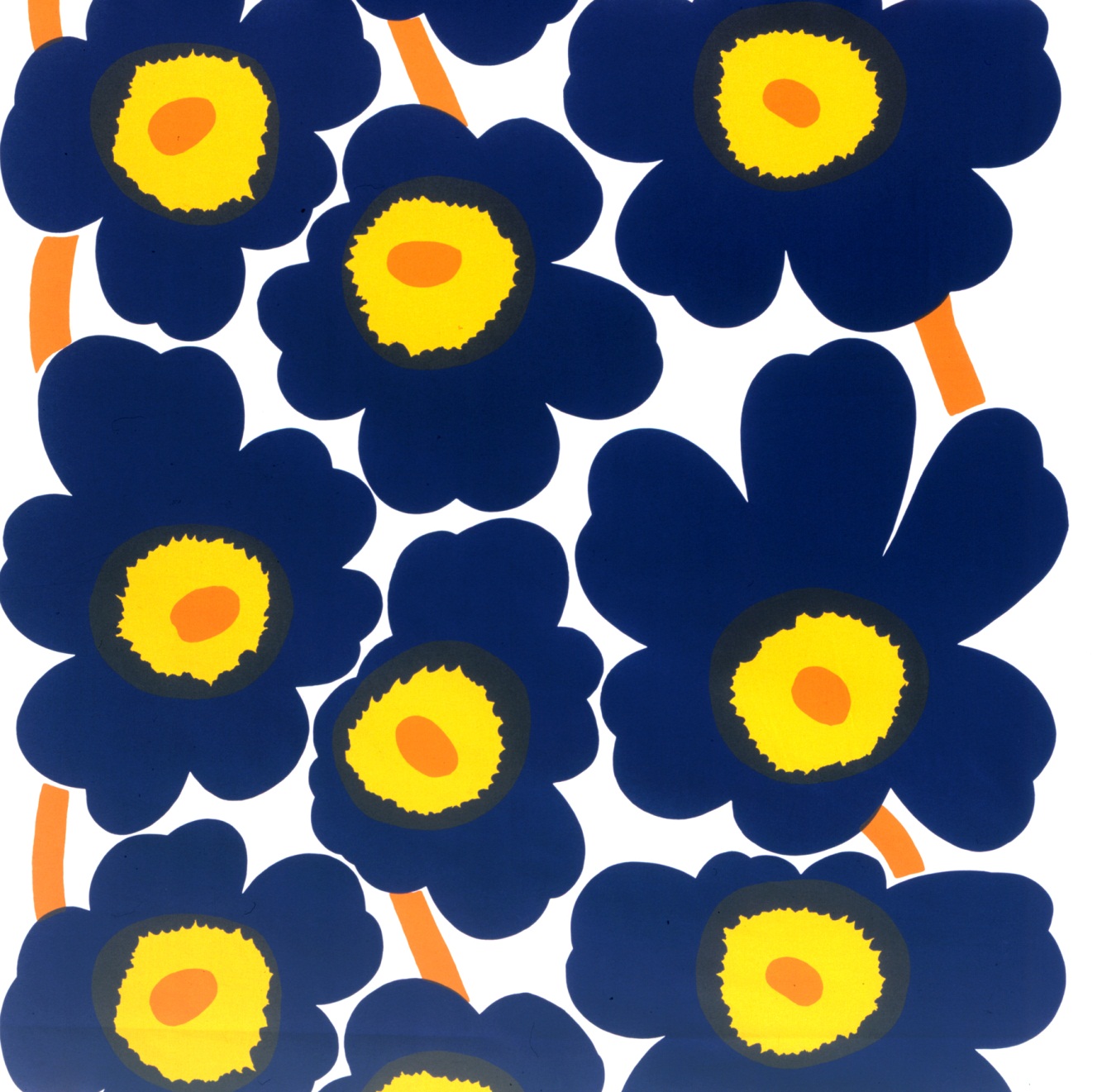 Marimekko Unikko (Poppy) Pattern
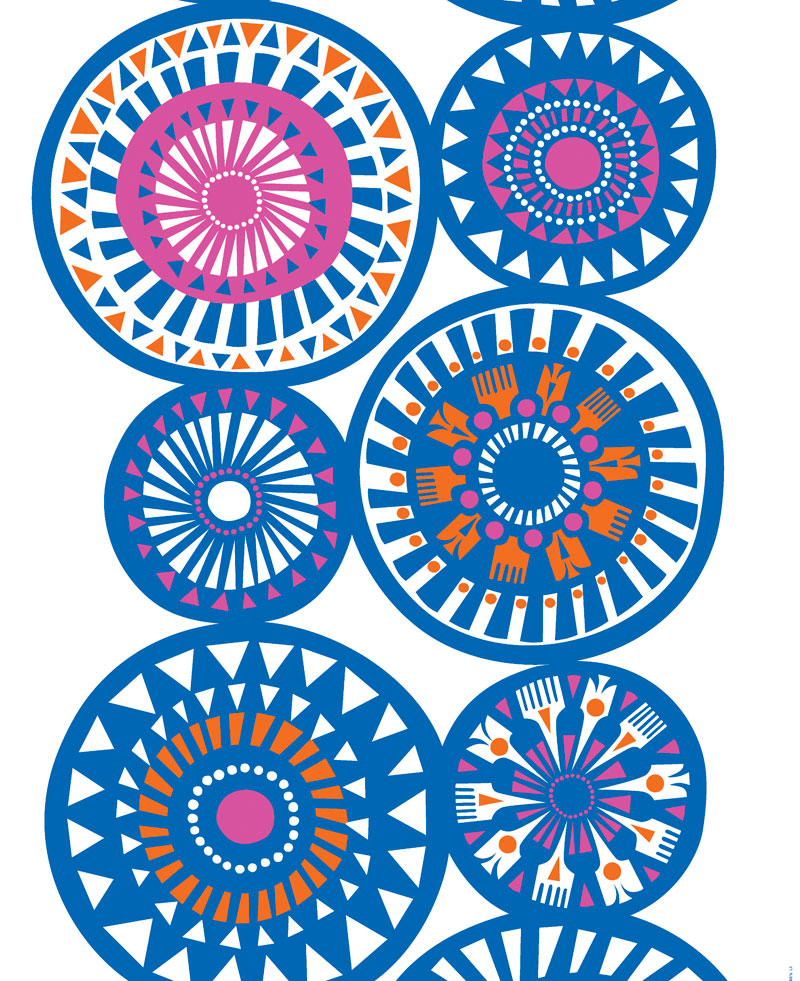 Marimekko
Thanks, any questions?